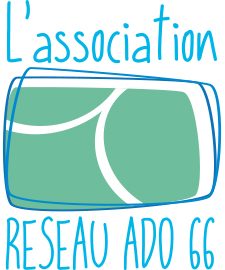 RESEAU ADO 66
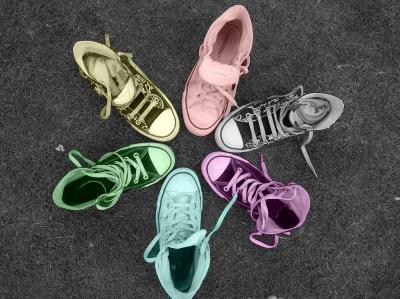 RESEAU  DE SANTE POUR
LES ADOLESCENTS EN GRANDE DIFFICULTÉ
RESEAU ADO 66
FICHE PARCOURS ET TABLEAU CLINIQUE 

DEUX NOUVEAUX OUTILS POUR: 

« AMELIORER L’ANALYSE DES SITUATIONS CONCERNANT DES ADOLESCENTS A DIFFICULTES MULTIPLES INCLUS AU RESEAU ADO 66 et RENDRE PLUS EFFICIENTE L’ACTION DES PARTENAIRES»
RESEAU ADO 66
Schéma de circulation de l’information et d’utilisation des outils
Élaboration des deux outils lors de l’inclusion
3 sources potentielles d’information
Échanges occasionnels, appels téléphoniques, CE/Synthèse…
Réunions de Réajustement
Fiche d’actualisation du Réseau Ado 66
Actualisation de la Fiche Parcours et du tableau Clinique
Stagnation de la situation / grandes difficultés dans la PEC :
Mal être de l’adolescent(e)
Souffrance / impuissance des professionnels
Organisation d’une réunion de réajustement spécifique à partir de  ces deux outils
RESEAU ADO 66
1/ LA FICHE PARCOURS
RESEAU ADO 66
Pourquoi cette fiche? 

Recueillir des éléments sur les différents champs du parcours de vie d’un sujet de façon chronologique avant, pendant et après l’inclusion de la situation au réseau Ado 66
RESEAU ADO 66
Items permettant d’avoir une vision globale de la situation en fonction d’une temporalité chronologique:
l’hébergement
L’institution en charge de la situation
La situation familiale
L’autorité parentale
La fratrie
Le suivi médico-psychologique
notification MDPH?
Le suivi scolaire
Le suivi socio-judiciaire
Le travail sur les liens familiaux
Les référents institutionnels
RESEAU ADO 66
Son utilité:

Faire apparaître à chaque prise d’information ce qui est nouveau dans la situation. 

Référencer les noms des professionnels étant intervenus ou intervenant dans la situation pour les contacter au besoin
RESEAU ADO 66
Analyser les éléments recueillis en considérant s’il s’agit d’une répétition pouvant être traumatique pour le sujet où s’il s’agit d’une évolution de la situation en fonction du développement de l’adolescent et de son environnement

Par exemple : Faire apparaître les moments de ruptures dans le parcours de vie, en comprendre les raisons pour essayer de ne pas les reproduire
RESEAU ADO 66
Pour:
Permettre à chacun de s’approprier l’histoire factuelle de l’adolescent
Apporter des éléments de compréhension par rapport à la connaissance qu’un professionnel peut avoir de la situation
Échanger sur les éléments qui posent question
RESEAU ADO 66
1 condition pour garantir le « travailler ensemble »:

L’analyse du document est partagée entre les différents acteurs impliqués ce qui permet d’engager tous les professionnels dans la réflexion
RESEAU ADO 66
2/ LE TABLEAU CLINIQUE
RESEAU ADO 66
Pourquoi ce tableau?

Recueillir des éléments concernant l’état clinique d’un sujet de façon chronologique avant, pendant et après l’inclusion de la situation au réseau Ado 66
RESEAU ADO 66
Son utilité:
Avoir une vision globale de la situation en termes cliniques, en fonction d’une temporalité chronologique.
Le tableau clinique précise des éléments du parcours de soin pouvant faire apparaître des questionnements sur le suivi médical, psychiatrique, psychologique et thérapeutique (ex: réalisation de bilans? Pourquoi?)

Il se présente en trois grandes parties :
Éléments d’anamnèse 
Manifestations symptomatiques des souffrances de l’adolescent(e) et leur évolution dans le temps
Observations et analyse clinique
RESEAU ADO 66
Éléments d’anamnèse:

Apporter des éléments d’anamnèse essentiel à la compréhension de l’histoire du sujet

Grossesse, accouchement
Principales figures d’attachement (mère, père, grands parents…) et construction du lien
Évènements de vie
tout élément historique surprenant (ex: l’enfant est barré de manière officielle sur le livret de famille?)
RESEAU ADO 66
Manifestations symptomatiques des souffrances de l’adolescent (e) et évolution dans le temps:

Apporter des éléments concrets pouvant participer à l’élaboration d’hypothèses cliniques en lien avec les spécificités de l’adolescence par :

Le repérage des symptômes que présentent l’adolescent(e) et une identification plus précise.

L’inscription de l’évolution de l’état clinique d’un sujet dans une temporalité objectivée (ex: état au moment de l’inclusion et état à la fin de la première année d’inclusion)
RESEAU ADO 66
Observations et analyse clinique:

À partir de l’anamnèse, des manifestations symptomatiques, des éléments du suivi psychiatrique, psychologique et thérapeutique : 

- émettre des observations cliniques et une analyse de la situation.
RESEAU ADO 66
3 / Compte Rendu de Réunion de réajustement
RESEAU ADO 66
Questions émergentes pour le groupe et 
hypothèses de travail:


Faire apparaître des questions quant à la situation actuelle de l’adolescent(e)afin de concevoir de nouvelles modalités de suivi


Cette partie est renseignée après la réunion de réajustement avec les différents intervenants du soin mais également d’autres secteurs (pédagogique, socio-éducatif, insertion…), en lien avec les éléments de la fiche parcours et le tableau clinique afin de préciser la démarche en termes de soins et redéfinir l’accompagnement par les différents professionnels
RESEAU ADO 66
Visuels des deux outils
RESEAU ADO 66
Merci de votre attention